Μαθημα 2
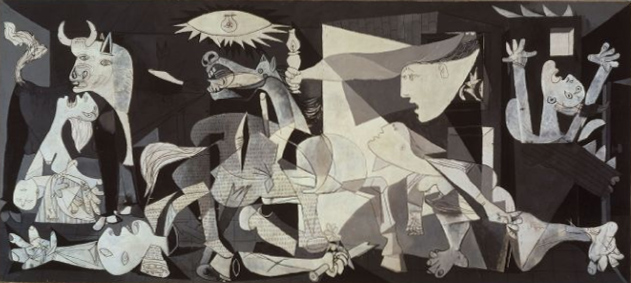 ΕΝοτητα 5ειρηνη &πολεμοσ
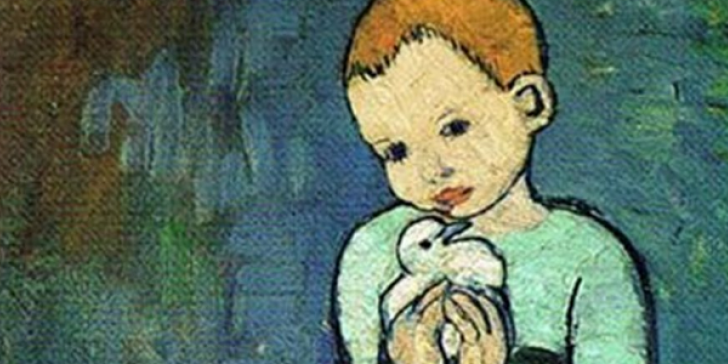 Στοχοι της ενοτητας
να υιοθετούν θετική στάση σε
Πλαγιες ερωτηματικεσ προτασεισ
Είναι ονοματικές προτάσεις

Εξαρτώνται από ρήματα που δηλώνουν έκφραση, γνώση, απορία και συναφείς σημασίες

Χρησιμοποιούνται:
ως υποκείμενο σε απρόσωπα ρήματα και απρόσωπες εκφράσεις (είναι ζήτημα, δεν είναι βέβαιο, είναι παράξενο…)
Χρησιμοποιούνται:

ως αντικείμενο σε ρήματα που δηλώνουν έκφραση, γνώση, απορία και συναφείς σημασίες (ρωτώ, εξετάζω, απορώ, σκέφτομαι, βλέπω, γράφω, θυμάμαι, λογαριάζω, γράφω, αμφιβάλλω, είμαι βέβαιος, έχω την απορία)

ως επεξήγηση σε αντωνυμίες αυτό, εκείνο, κάτι, ένα ή σε ουσιαστικά που εκφράζουν ερώτηση, απορία, αμφιβολία, σκέψη…)
Είναι ολικής άγνοιας (εισάγονται με το ερωτηματικό μόριο αν, μη, μήπως)
Είναι μερικής άγνοιας (εισάγονται με ερωτηματικές αντωνυμίες ή επιρρήματα)

Είναι απλές ή διμελείς (αν..ή)
Θεματολογία: Ειρήνη - Πόλεμος
πλάγ. ερ. Α, ολικής άγνοιας
πλάγ,. ερωτ. Α, ολ. Άγνοιας
πλ. ερ. Υ. ολ. άγν.
. πλ. ερ. επεξ. μερ. άγν.
Αναρωτιέμαι, αν τα μνημεία πολιτισμού ξεφεύγουν από την βαρβαρότητα του πολέμου
Έχω την απορία, αν τα παιδιά καταφέρνουν να μην εξοικειωθούν με τη βία και τα όπλα
 Είναι βέβαιο πώς ο πόλεμος καταστρέφει την αθωότητα των παιδιών
Κάνω και αυτή τη σκέψη, [πώς είναι δυνατόν] τόσοι άνθρωποι να πεθαίνουν στα πεδία της μάχης, από αρρώστιες ή την πείνα και να μην συγκινούνται οι υπεύθυνοι του πολέμου
δες
Βιβλ. Ν. Ελλ. Γλώσσας
Εν. 
Σελ. 51-55
Παραδειγματα με πλαγιεσ ερωτηματικεσ προτασεισ
Χρησιμοποιείται, όταν παραθέτουμε απόψεις άλλων, γραπτά ή προφορικά, όχι αυτούσιες, αλλά μετασχηματισμένες από εμάς.
Για να μετασχηματίσουμε τον ευθύ σε πλάγιο λόγο χρησιμοποιούμε ένα ρήμα και στη συνέχεια την άποψη του ομιλητή.
Το ρήμα μπορεί να είναι ουδέτερο(π.χ. είπε, δήλωσε…)
Το ρήμα μπορεί να δηλώνει την οπτική του προσώπου που μεταφέρει τα λόγια (έκρινε, φαντάστηκε, υπέθεσε, απαίτησε, υπέθεσε….)
Η κύρια πρόταση κρίσης γίνεται δευτερεύουσα ειδική
Η κύρια πρόταση επιθυμίας γίνεται δευτερεύουσα βουλητική
Η ευθεία ερώτηση γίνεται πλάγια
Η δευτερεύουσα πρόταση παραμένει δευτερεύουσα
(π.χ. η προστακτική       γίνεται υποτακτική, ο μέλλοντας γίνεται παρατατικός, το α, β πρόσωπο της προσωπικής αντωνυμίας γίνεται γ, το αύριο γίνεται την επομένη, το εδώ γίνεται εκεί…)
Οι εγκλίσεις, οι χρόνοι, τα πρόσωπα, οι αντωνυμίες, τα επιρρήματα μπορεί να αλλάζουν
Πλαγιοσ λογοσ
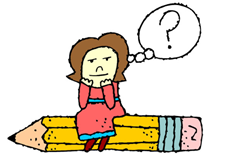 Θεωρητικό μέρος
Βλέπε το σχολικό βιβλίο της Νεοελληνικής Γλώσσας για επανάληψη στη σελ. 51. Επίσης αναζητήστε τα αντίστοιχα φύλα εργασίας που μοιράστηκαν στην τάξη.
Άκουσα ότι τα θύματα του πολέμου τραυματίζονται ψυχικά και κουβαλούν σε όλη τους τη ζωή τις οδυνηρές εμπειρίες.
 Αναρωτιέμαι, γιατί σε περίοδο πολέμου κυριαρχεί το μίσος, η οργή, η διάθεση για εκδίκηση 
Είπε πως θεωρεί βέβαιο ότι στον πόλεμο μπορούν να βρίσκουν θέση ο ρατσισμός, η προκατάληψη, ο φόβος για το ξένο και το διαφορετικό.
Μας εξήγησε πως μπορεί κανείς να διακρίνει στα πρόσωπα των ανθρώπων την ανασφάλεια, την αβεβαιότητα και την απαισιοδοξία
Μετατροπή
1. Τα θύματα του πολέμου τραυματίζονται ψυχικά και κουβαλούν σε όλη τους τη ζωή τις οδυνηρές εμπειρίες.
2. Γιατί σε περίοδο πολέμου κυριαρχεί το μίσος, η οργή, η διάθεση για εκδίκηση 
3. Θεωρώ βέβαιο ότι στον πόλεμο μπορούν να βρίσκουν θέση ο ρατσισμός, η προκατάληψη, ο φόβος για το ξένο και το διαφορετικό.
4. Μπορεί κανείς να διακρίνει στα πρόσωπα των ανθρώπων την ανασφάλεια, την αβεβαιότητα και την απαισιοδοξία
Παραδειγματα με πλαγιο λογο
Παραγραφοσ συγκρισησ - Αντιθεσησ
Θεωρία: 
Όταν συγκρίνουμε πρόσωπα, πράγματα, ιδέες σημειώνουμε τις ομοιότητες ή τις διαφορές τους. 
Όταν όμως αντιθέτουμε το ένα στο άλλο, τονίζουμε τις διαφορές τους
Τον πόλεμο διαδέχτηκε η ειρήνη. Η ειρήνη σε αντίθεση με τον πόλεμο δημιουργεί ένα αίσθημα ασφάλειας, τάξης και σιγουριάς, καθώς δεν κυριαρχεί ο φόβος του θανάτου. Στις σχέσεις των ανθρώπων κυριαρχεί ο σεβασμός, η αλληλεγγύη και η κατανόηση. Στις μέρες της αναπτύσσεται ο πολιτισμός, ενισχύεται η δημοκρατία και ο διάλογος. Δίνεται έμφαση στην ανθρωπιστική παιδεία. Πάνω από όλα όμως ο άνθρωπος μπορεί να κάνει όνειρα.
Παραγραφοσ συγκρισησ αντιθεσησ
Γραφή παραγράφου με επικέντρωση στις διαφορές και στις ομοιότητες
Τόσο στην περίοδο ειρήνης, όσο και στην περίοδο πολέμου μπορεί κανείς να διακρίνει ομοιότητες και διαφορές στην συμπεριφορά των ανθρώπων. Καθώς οι άνθρωποι, που είναι κάτω των 5ο ετών, δεν γνώρισαν τον πόλεμο, θεωρούν φυσικό να ζουν μέσα στην ειρήνη. Θεωρούν λοιπόν φυσικό να συμπεριφέρονται με ρατσισμό σε ανθρώπους που είναι διαφορετικοί ή άγνωστοι «ξένοι» σε αυτούς». Θεωρούν φυσικό όπως και στον πόλεμο να υιοθετούν την ρητορική του μίσους, να εξοικειώνονται με τη βία  δηλητηριάζοντας την ψυχή τους, να μην υπακούουν σε κανόνες, να πληγώνουν τους γύρω τους..... Ωστόσο οι άνθρωποι, όταν ζουν σε ειρήνη ζουν πιο ευχάριστα, είναι ελεύθεροι, έχουν δικαιώματα, κάνουν όνειρα… Είναι σημαντικό λοιπόν να μην θεωρούν την ειρήνη δεδομένη
Διαβάστε την παράγραφο και σχολιάστε τη… δομή, τυχόν λάθη /αστοχίες
Άσκηση
Αναζητήστε στο διαδίκτυο πίνακες ζωγραφικής με θέμα την Ειρήνη και τον πόλεμο για σχολιασμό και γραφή παραγράφου
Ο πίνακας που βλέπετε είναι του Λόη Ανθάκη
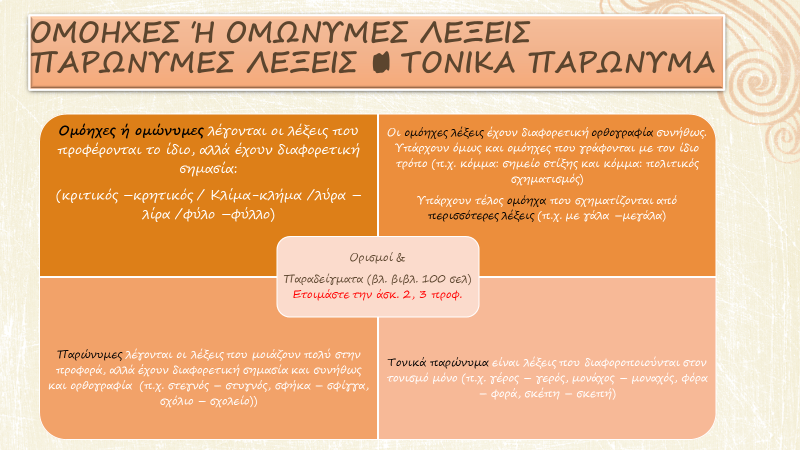 ΑσκΗσεις – παραδειγματα με:ομοηχα - παρωνυμα
Συμπληρωσε τις προτασεις επιλεγοντας τη σωστη λεξη
Η ισότητά των δύο …….. (φύλλων- φύλων) εξακολουθεί να απασχολεί την κοινωνία μας
Γίνονται συχνά παραβιάσεις στα …….. (χωρικά – χορικά) ύδατα της χώρας μας
Είναι η πρώτη φορά που παρακολουθώ παράσταση …… (σατυρικού –σατιρικού) δράματος
Του αρέσει να ασχολείται με την ……. (ετοιμολογία-ετυμολογία) των λέξεων
Λόγω σοβαρού…… (κωλύματος – κολλήματος) δεν θα μπορέσω να παραβρεθώ στην συνάντηση 
Σήκωσε πολύ βάρος και πόνεσε ο …… (όμως, ώμος) του
Σημπληρωσε τα κενα επιλεγοντασ τη σωστη λεξη
Η ……. (ανία – άνοια) και η ρουτίνα δηλητηριάζουν τη ζωή τους
Για την αντιμετώπιση των οικολογικών προβλημάτων οι κυβερνήσεις πρέπει να  λάβουν …. (δραματικά – δραστικά) μέτρα
Οι λαοί πρέπει να μάθουν να …….. (συμβιώνουν-επιβιώνουν) ομαλά
Κάθε φορά που …. (παίρνω – περνώ) από το σπίτι του βρίσκω συνέχεια κόσμο
Ολοκληρώθηκε η κατασκευή ……. (σήραγγας – σύριγγας) στην περιοχή της ….
Κανείς ντόπιος δε θα δεχτεί να σε οδηγήσει στη σπηλιά αυτή, γιατί, όπως λένε, φοβούνται το ……. (στοιχείο-στοιχειό) που κατοικεί εκεί μέσα.
Επιρρηματικεσ προτασεισΑιτιολογικεσ - θεωρια
Αναγνωριστε τις αιτιολογικεσ προτασεισ
Σε καιρούς ειρήνης….. τόσο οι πολιτείες, όσο και οι άνθρωποι είναι πιο καλοπροαίρετοι, [επειδή δεν φτάνουνε σε απόγνωση από άκρα ανάγκη] κειμ. 4.
Ο πόλεμος όμως [που παίρνει ύπουλα κάτω από τα πόδια των ανθρώπων την ευκολία να κερδίζουν το καθημερινό τους τους διδάσκει την ωμότητα…. Κειμ. 4
Οι άνθρωποι φτάνουν στον πόλεμο, [γιατί είναι άπληστοι] και [έχουν όρεξη να αποκτήσουν δύναμη]. κειμ.4
Οι άνθρωποι διαπιστώνουν μονάχα αργότερα, [γιατί, {όσο έχουν ειρήνη}, ζούνε πιο ευχάριστα]. Κειμ. 1
Δεν είναι πάντα εύκολο, (γιατί) καθώς πρέπει να σεβόμαστε τους κανόνες…. (Κειμ. 1)
Ο Διευθυντής βρίσκει αυτούς που δέρνουν τους μικρούς, τους τιμωρεί και τους εξηγεί, (γιατί) διότι τους τιμωρεί.
Η πραγματικότητα του πολέμου είναι οδυνηρή, μιας και στον πόλεμο προκύπτουν πολλά θύματα. Κειμ. 3
Επιρρηματικεσ προτσεις - τελικεσ
παραδείγματα
Παραδειγματα- Βρεσ τε τις προτασεισ
Ο Πικάσο ζωγράφισε την Γκουέρνικα, για να δείξει πόσο απαίσιος και καταστροφικός είναι ο πόλεμος. Κειμ. 5
Μπορείς να δεις ότι τα περισσότερα ζώα και οι άνθρωποι έχουν ανοιχτό το στόμα. Κειμ. 5
Οι ακτίνες σχηματίζουν μυτερά δόντια φτιαγμένες κοφτερές, για να μας αναστατώσει, να ερεθίσει τα νεύρα μας (κειμ. 5)
Μια γυμνή λάμπα ηλεκτρικού ρίχνει φως, για να φανούν οι συμφορές του πολέμου. Κειμ. 5
Έδωσε το σύνθημα για την έναρξη του αγώνα (………..)
Η εκδήλωση οργανώθηκες προς τιμή του προέδρου (……..)
Πήγε για κυνήγι (…….)
Τον κάλεσε σε γεύμα (…………………..)
Έτρεξε να προλάβει το λεωφορείο
Ήρθε με σκοπό να αποκαλύψει τα πάντα
Κανένα παιδί δεν θέλει να έχει θετικό ήρωα εκείνον που χάνει πάντα. Κειμ. 6
Τώρα, όλοι θέλουν να παίζουν τους Άραβες και μόνο οι πιο αδύναμοι της παρέας την πληρώνουν και αναγκάζονται να παίζουν τους εβραίους. Κειμ.6